Nonfluent Aphasia
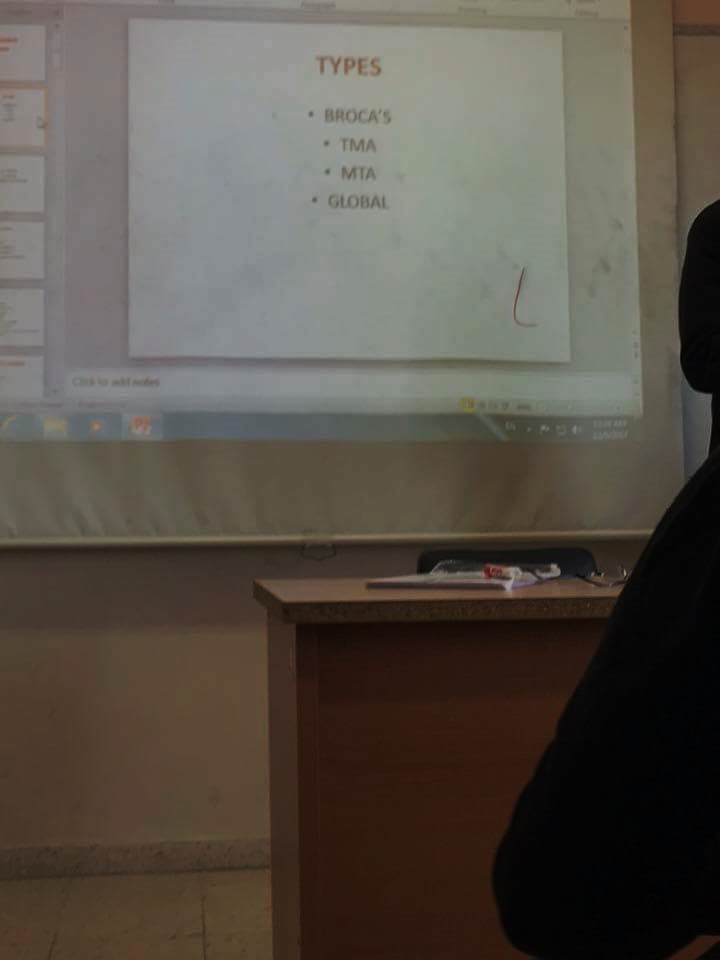 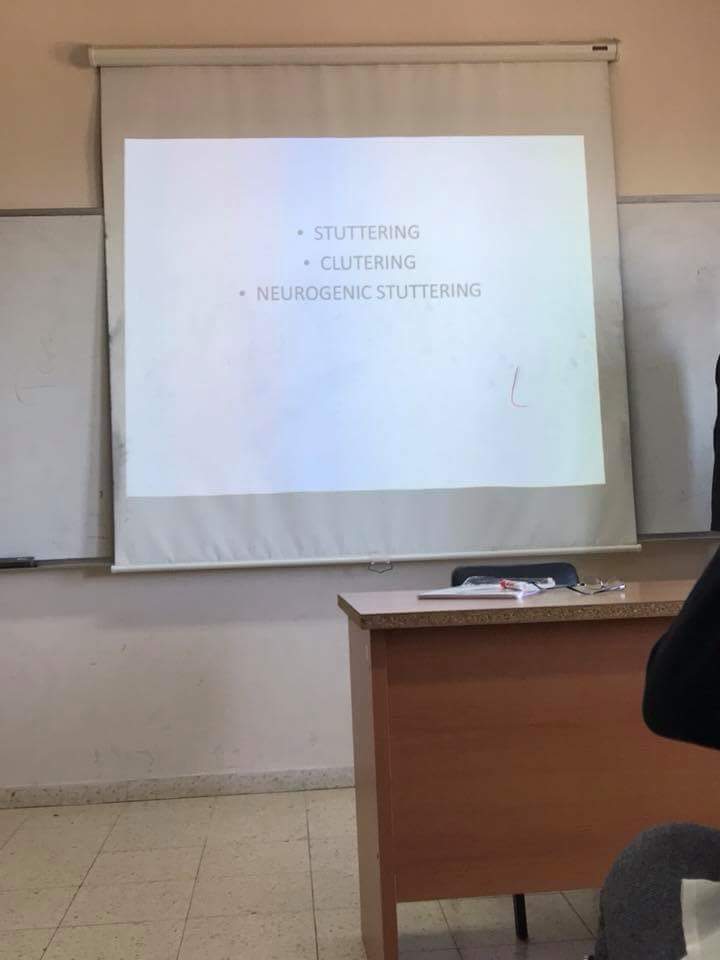 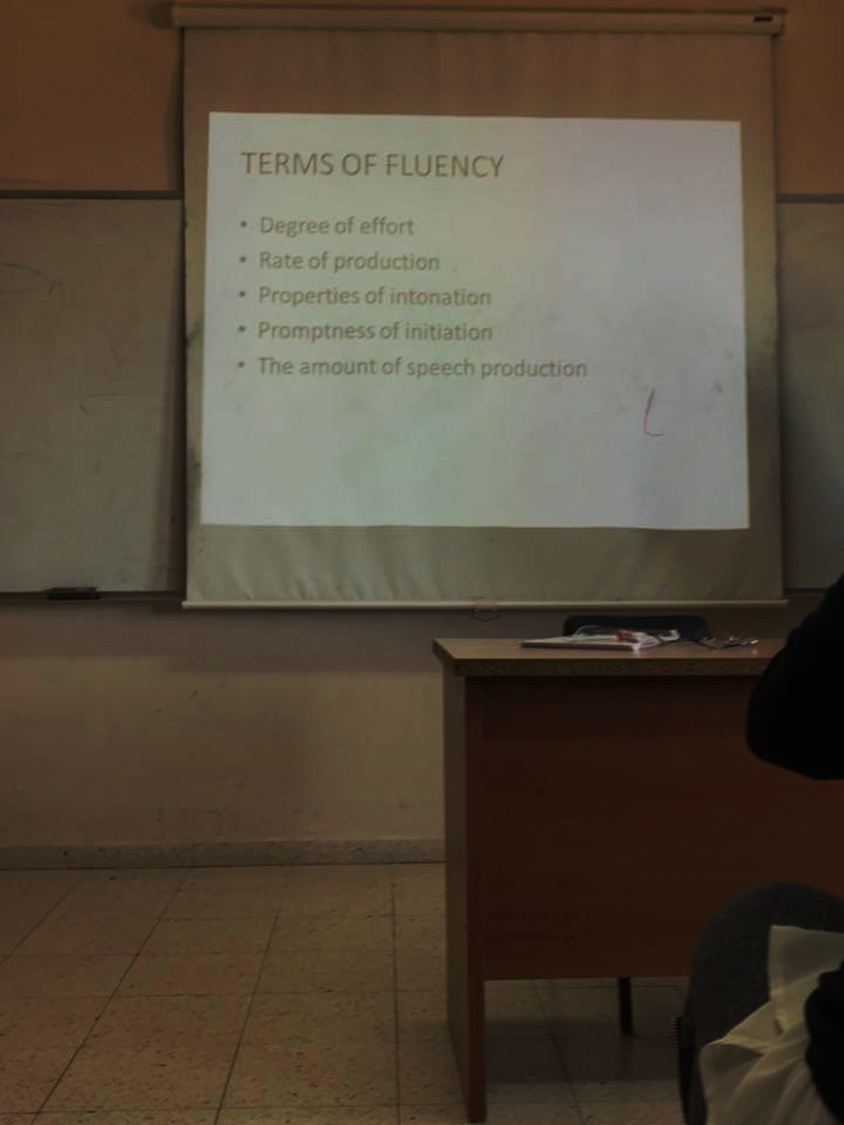 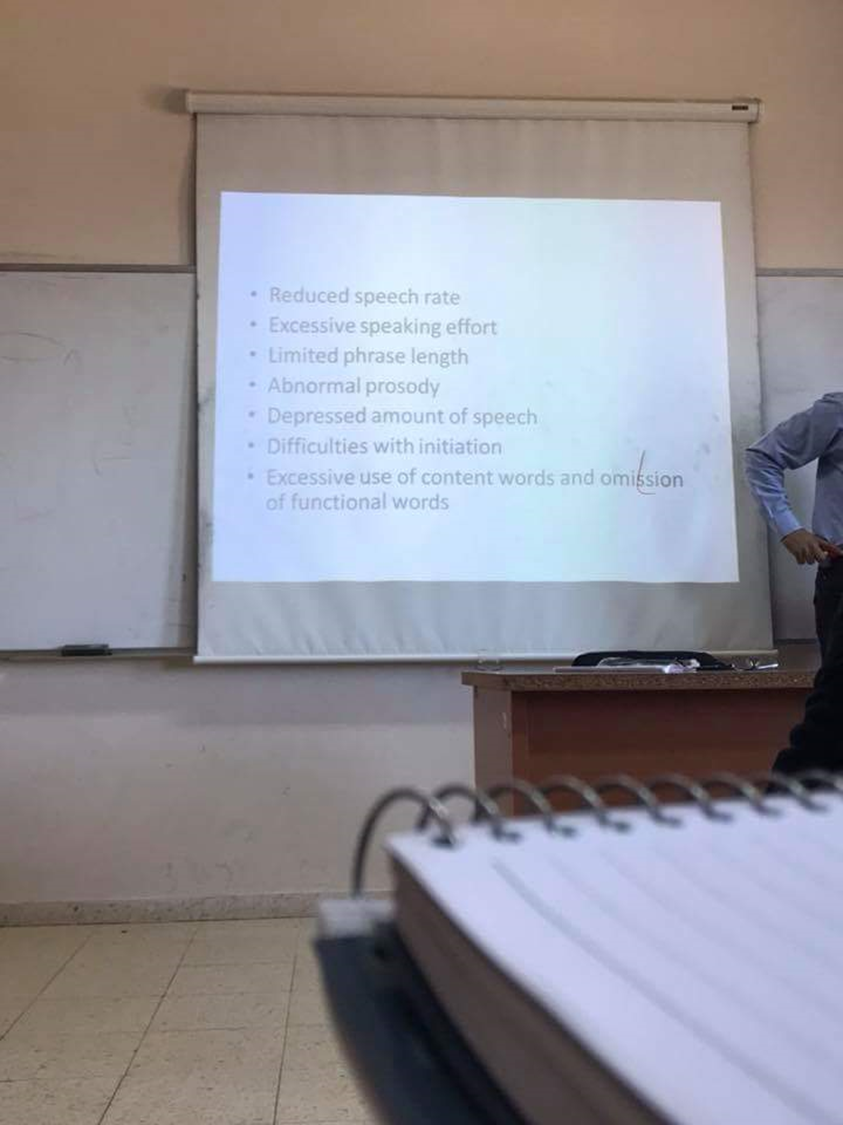 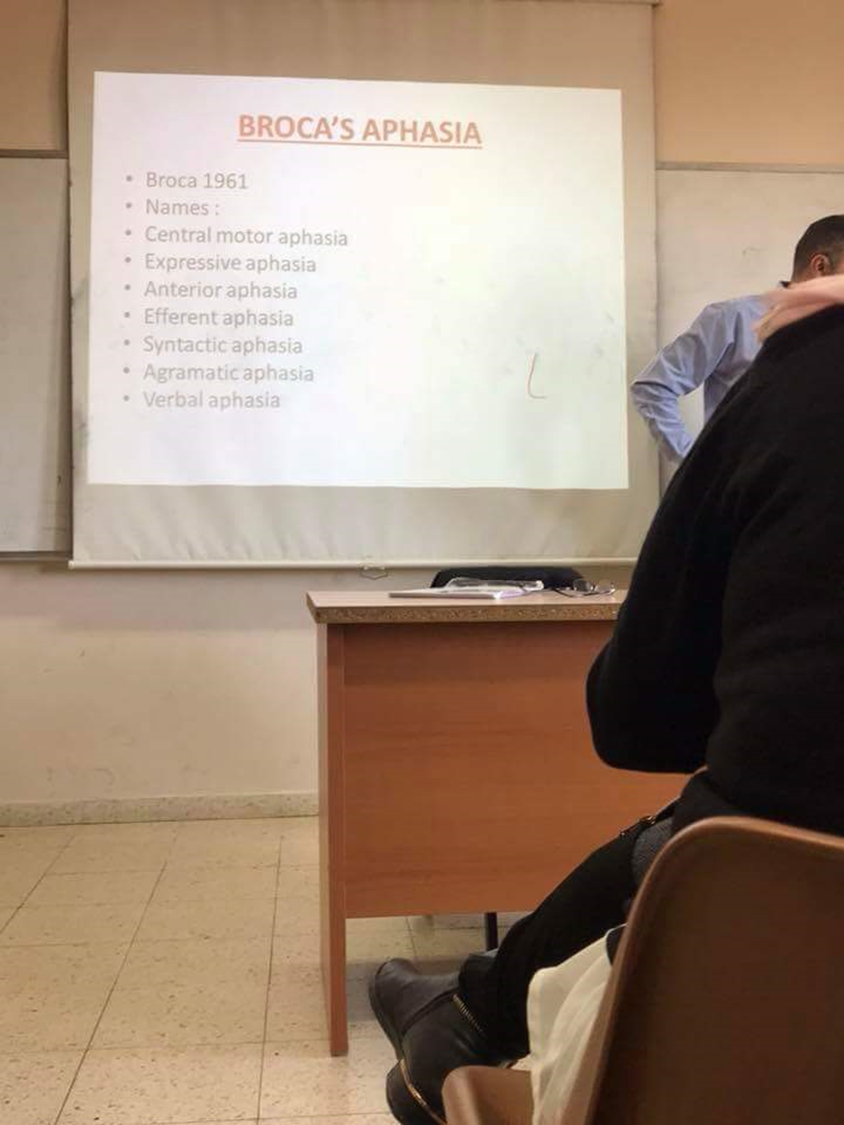 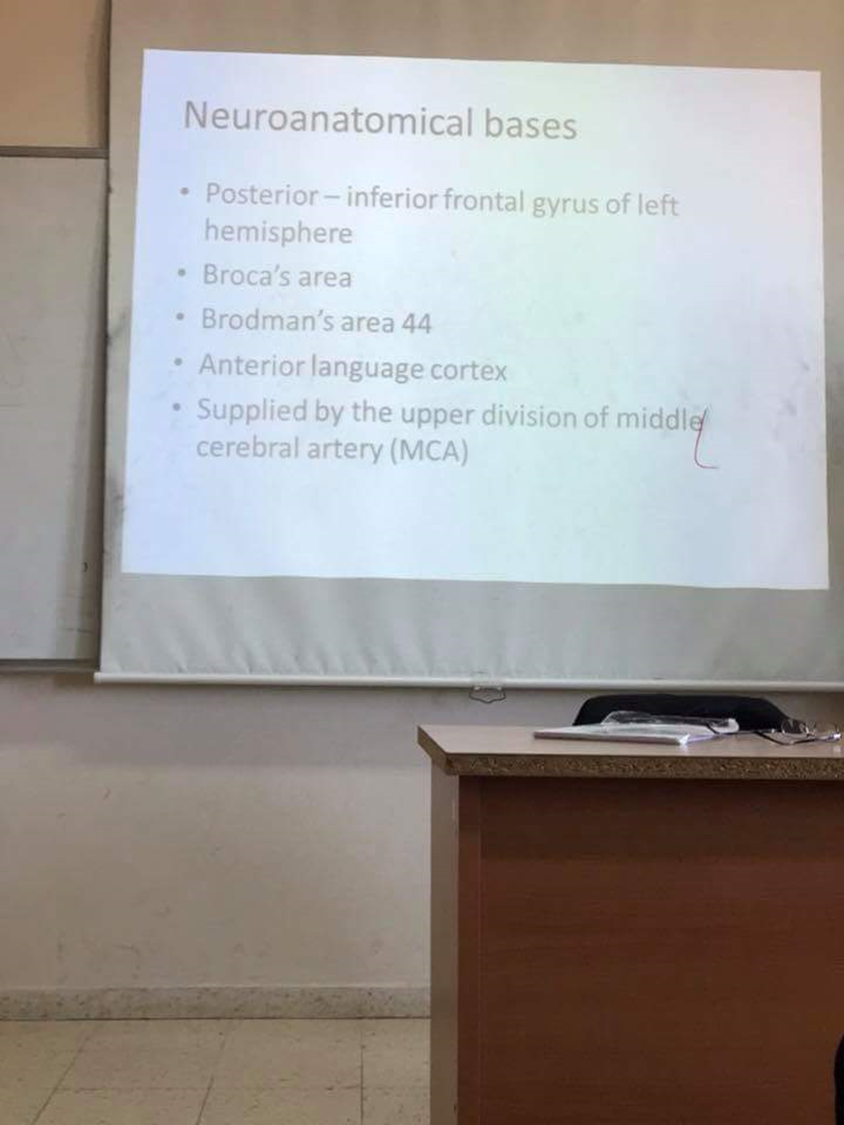 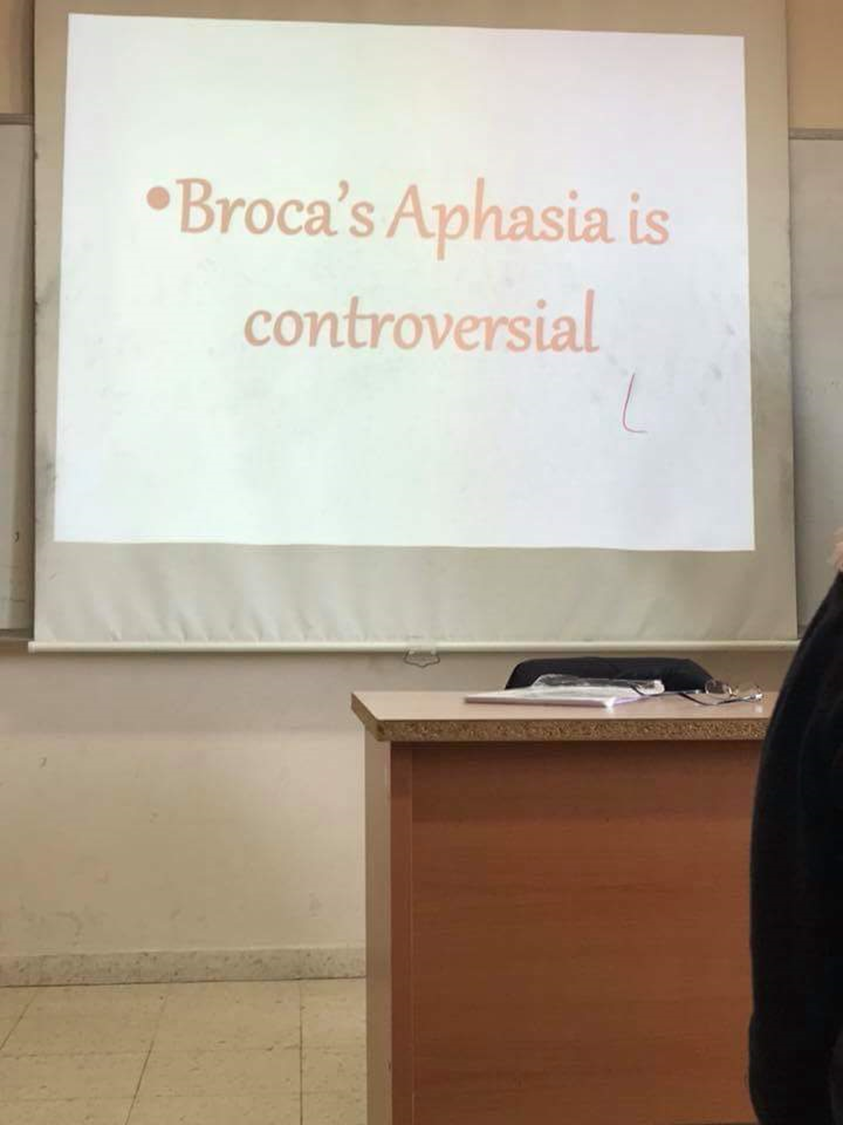 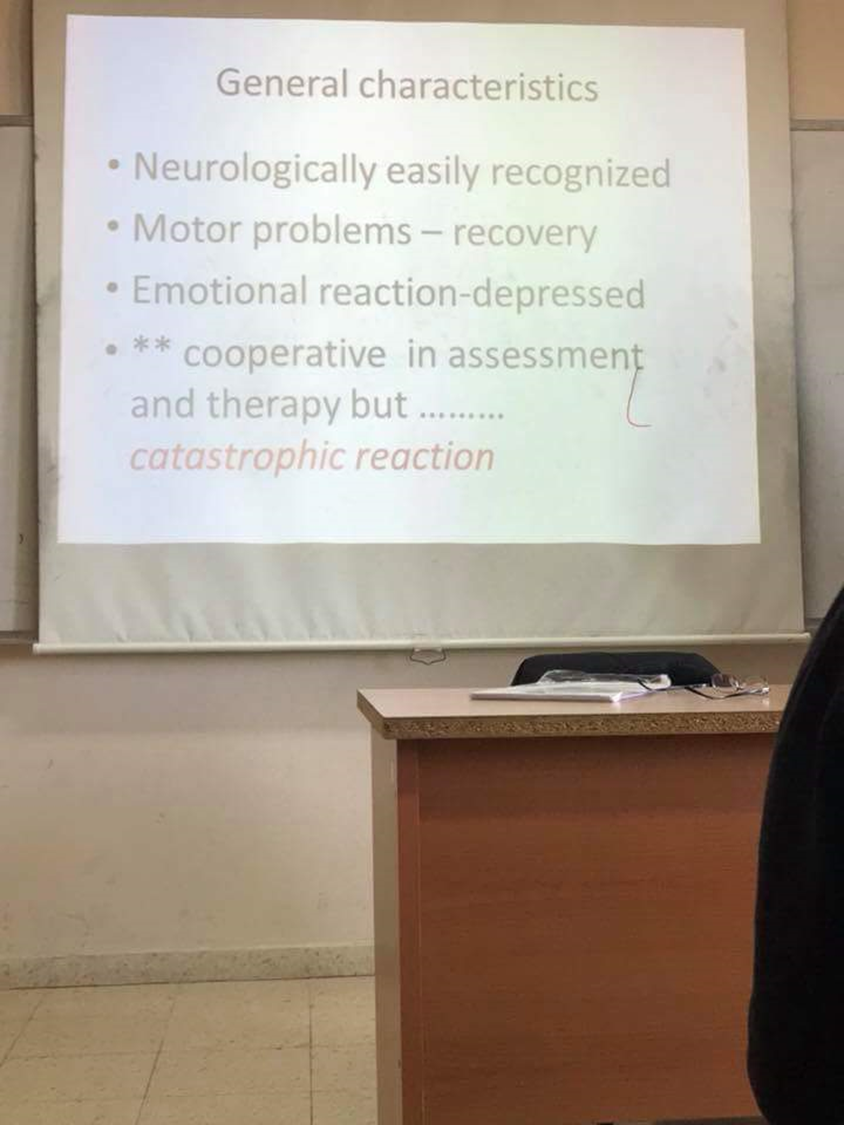 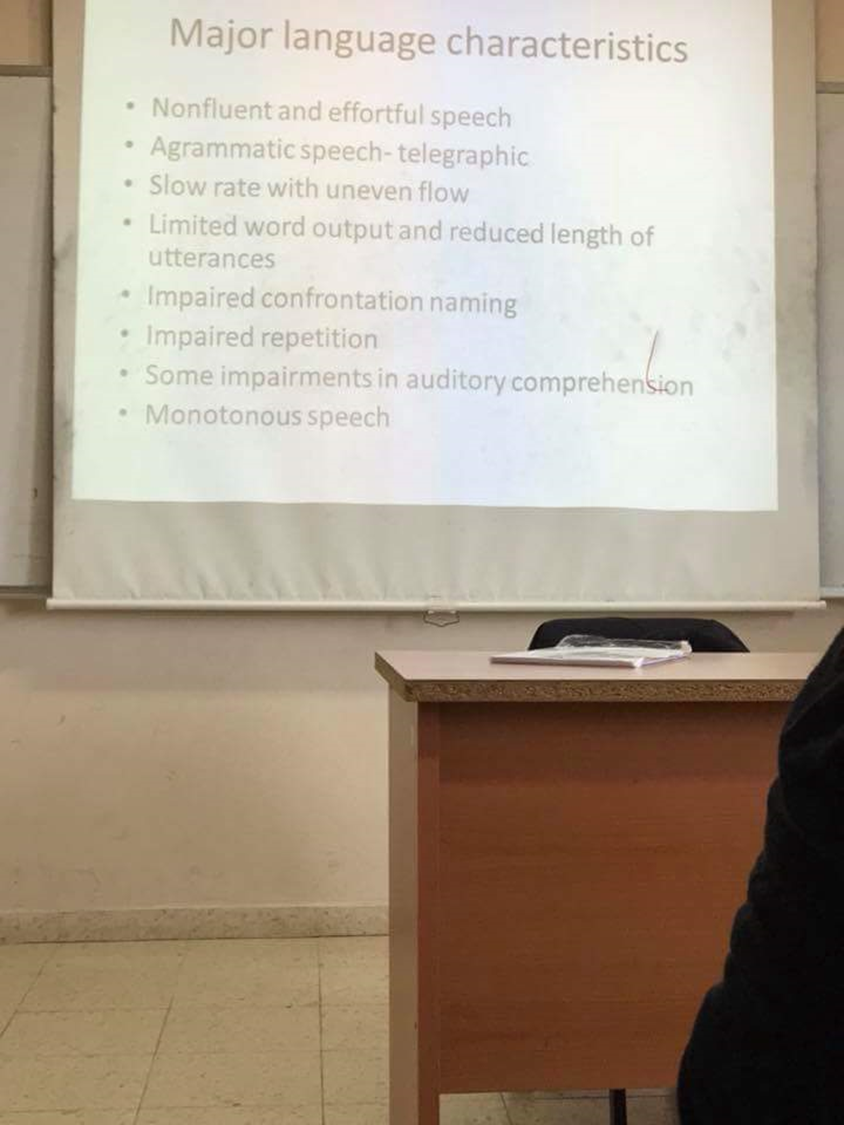 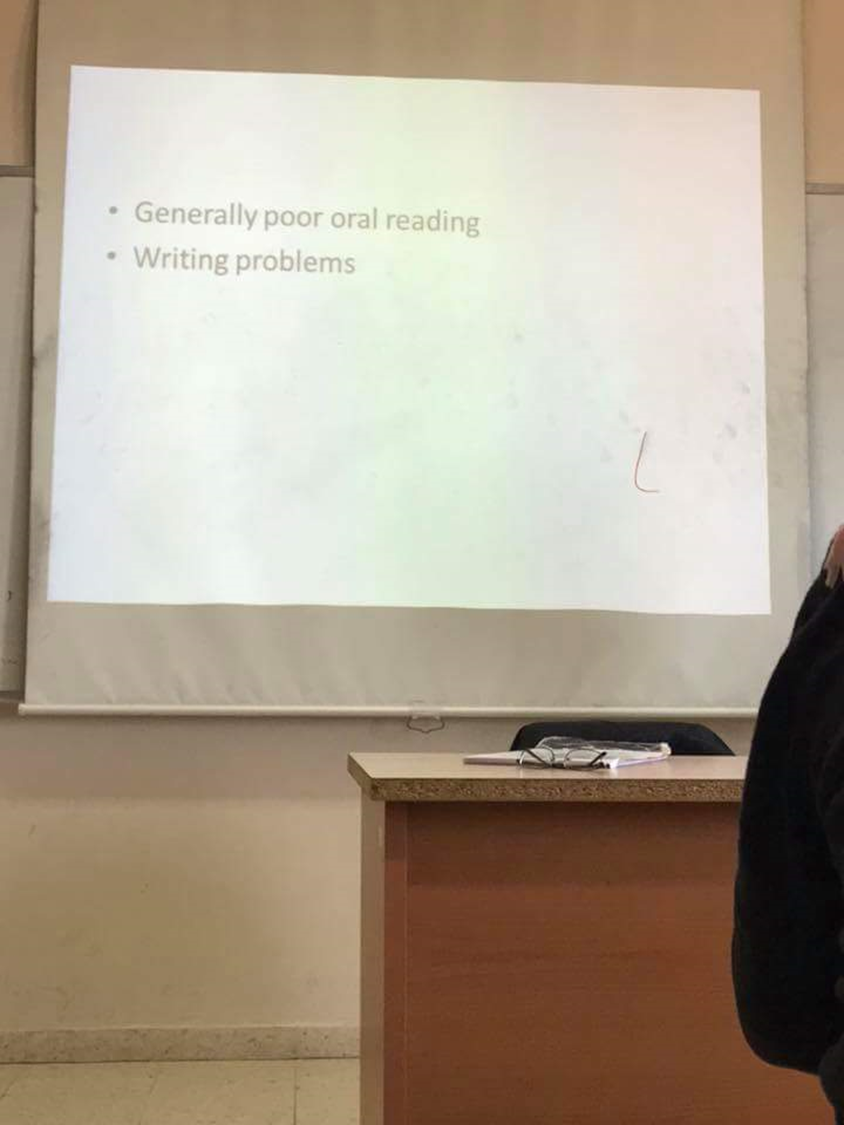 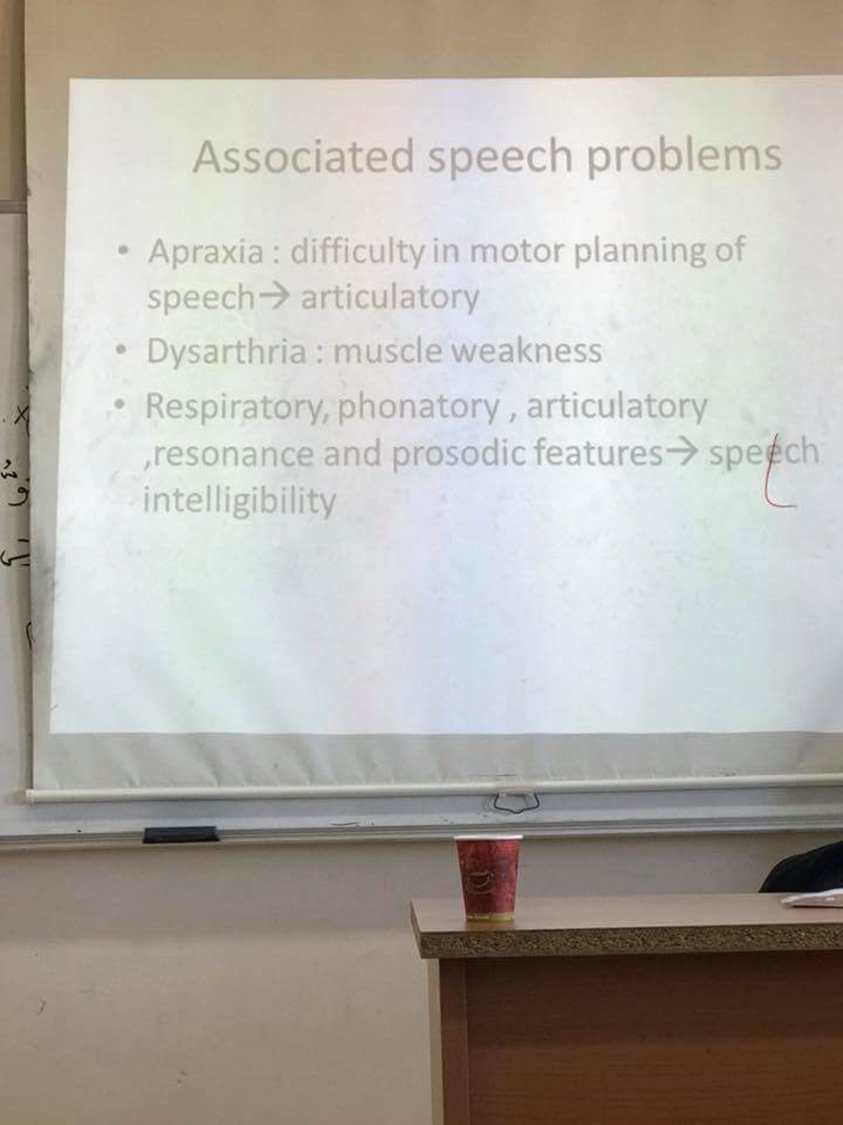 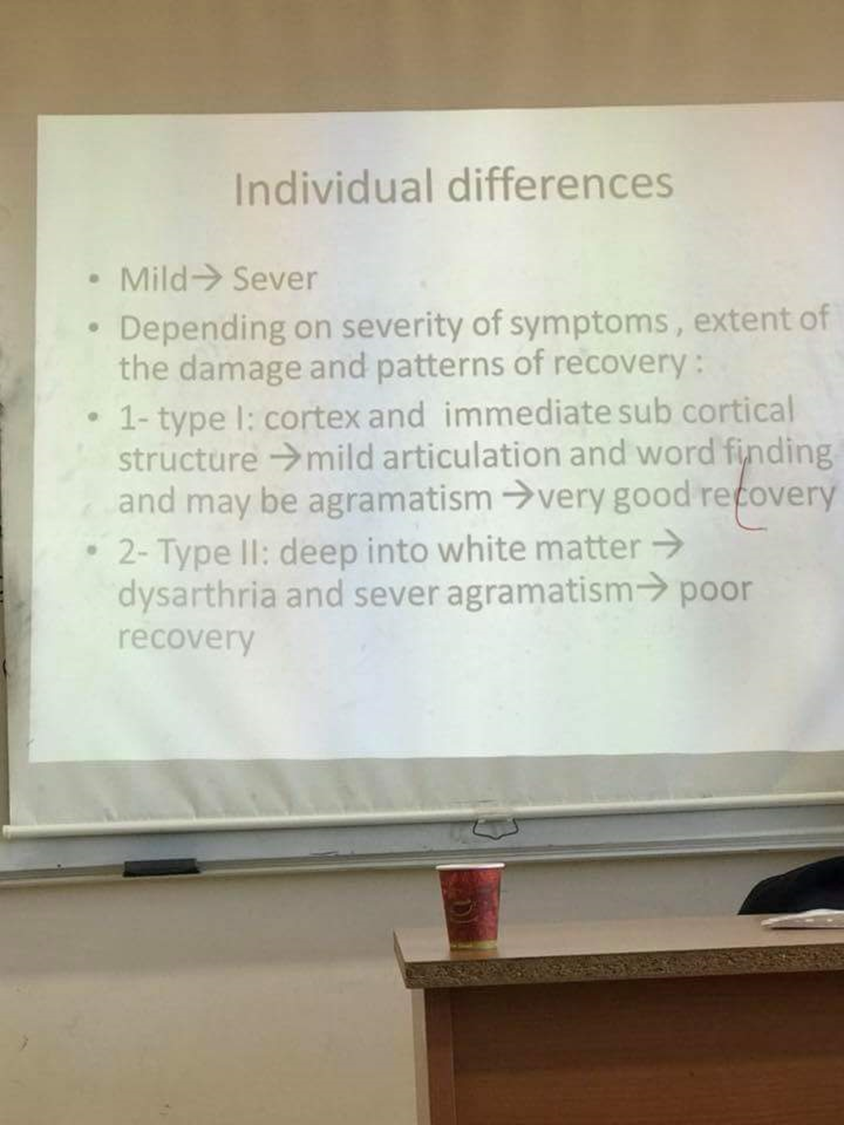 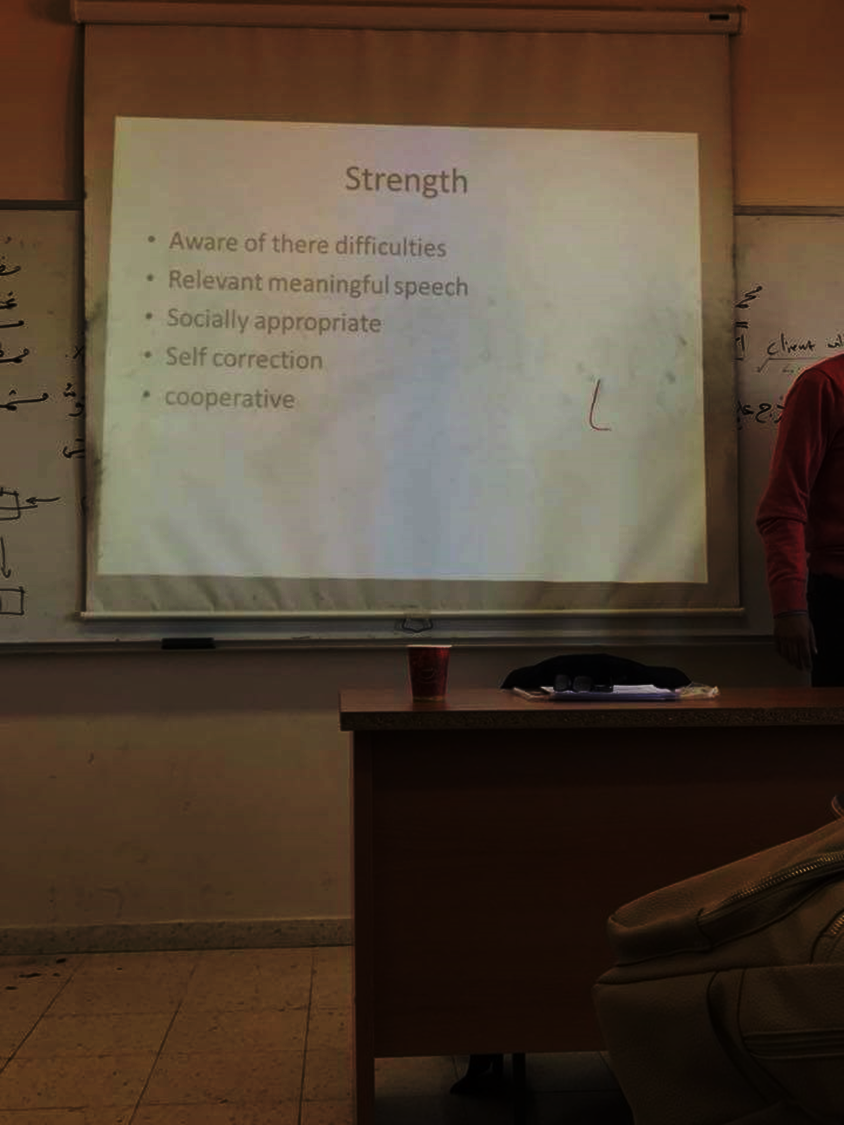 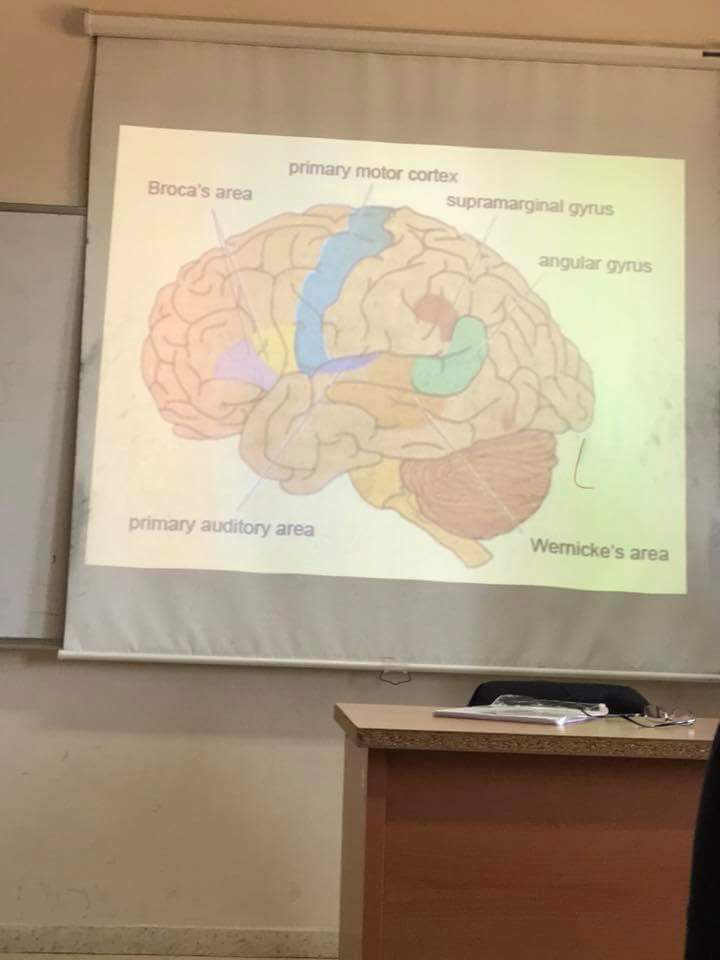 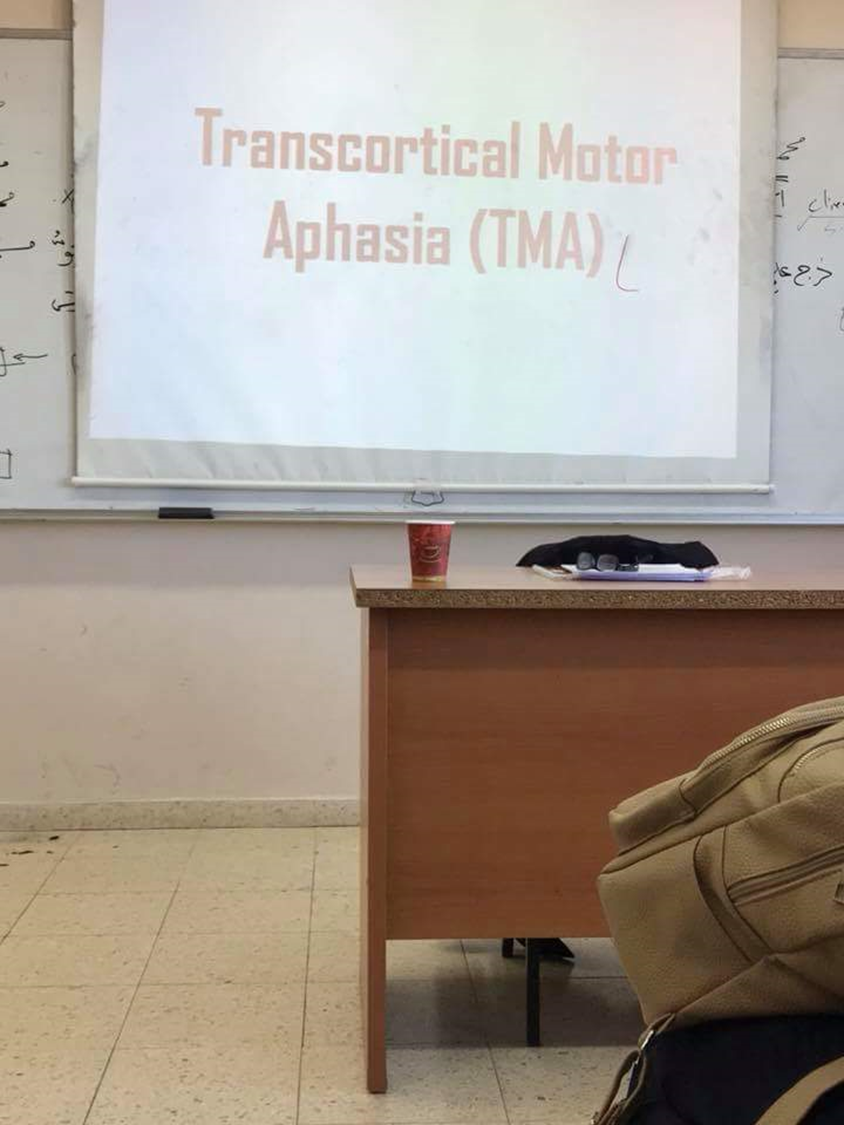 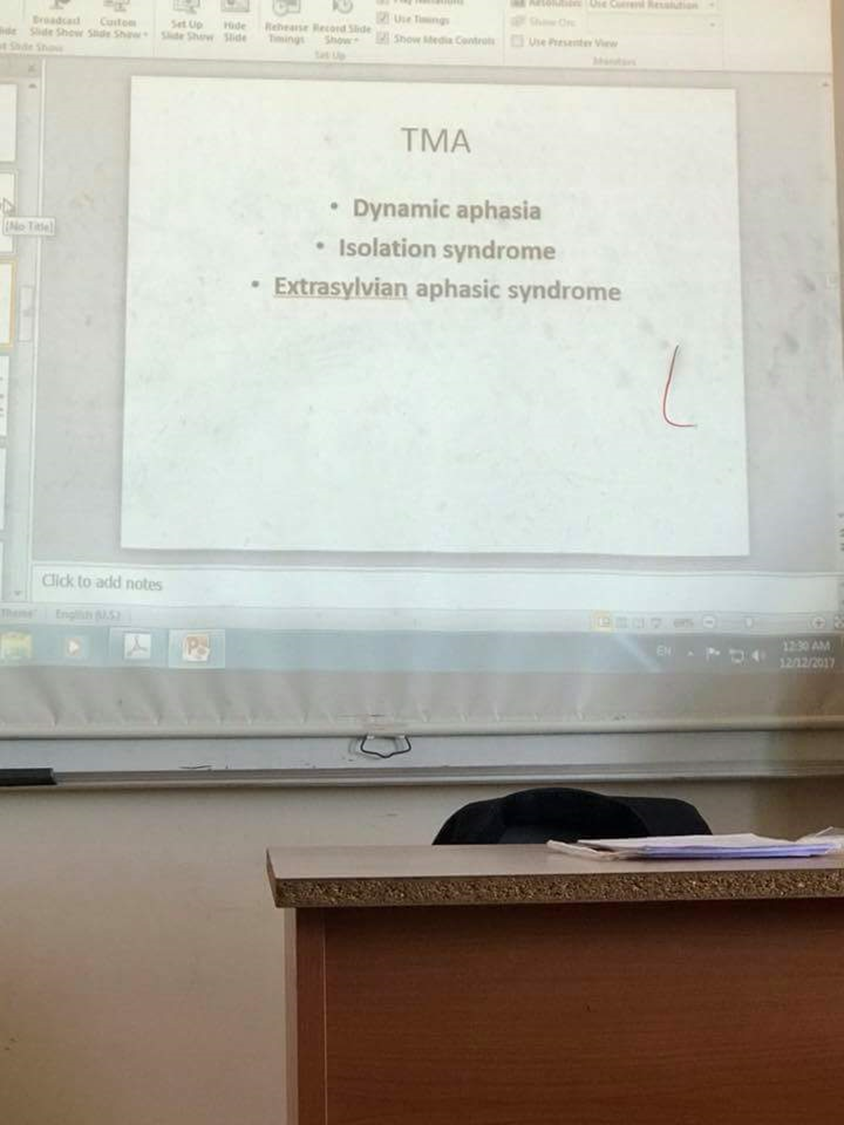 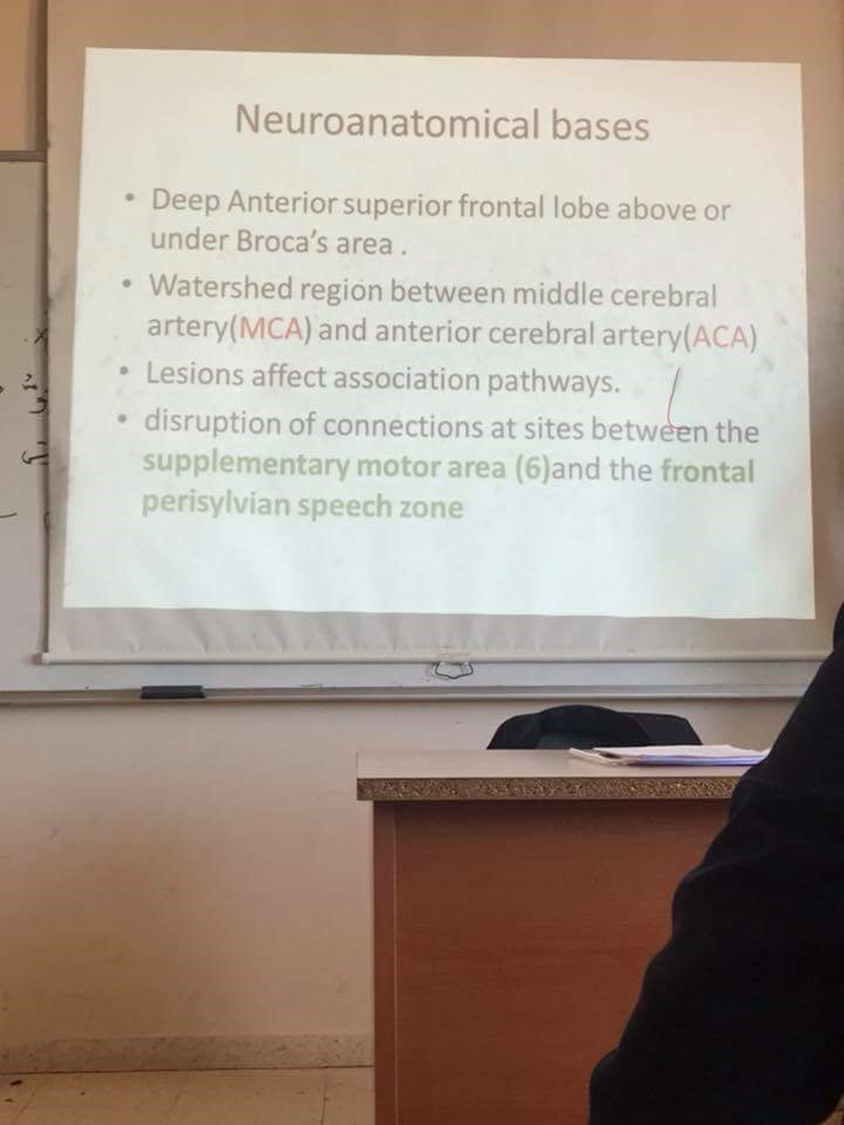 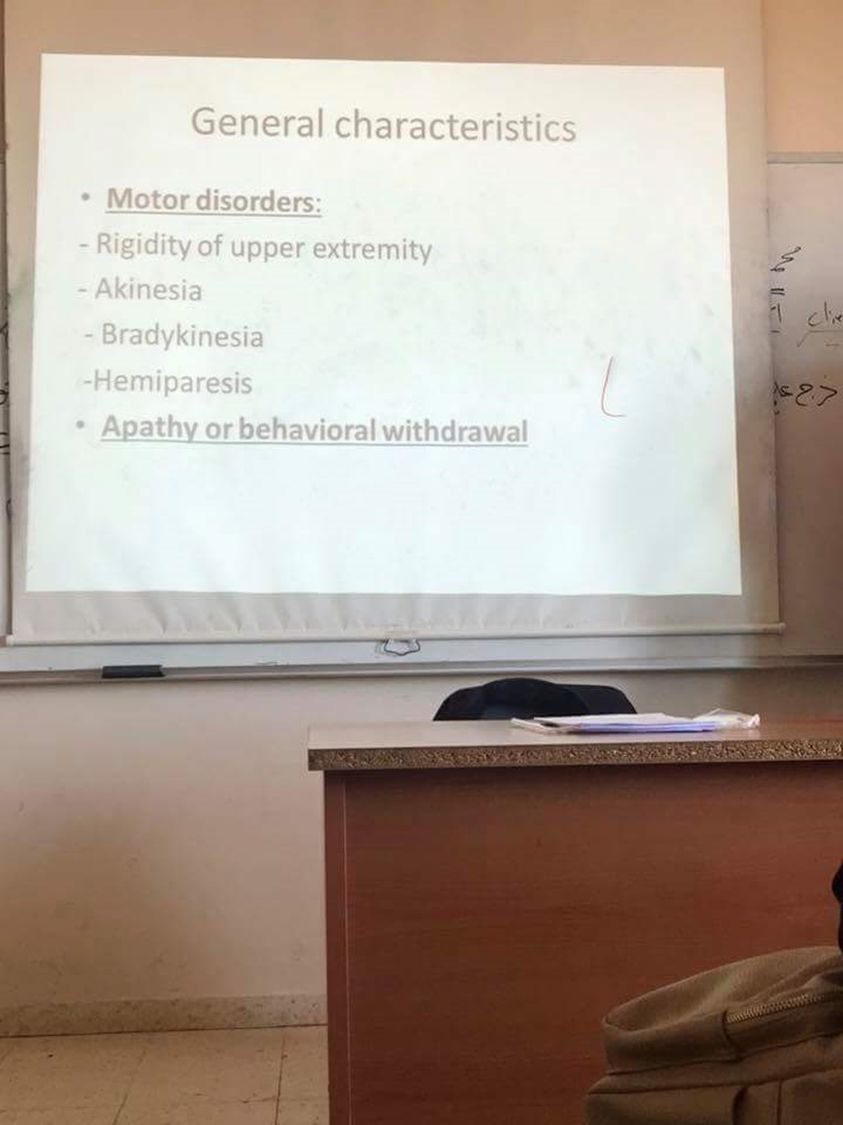 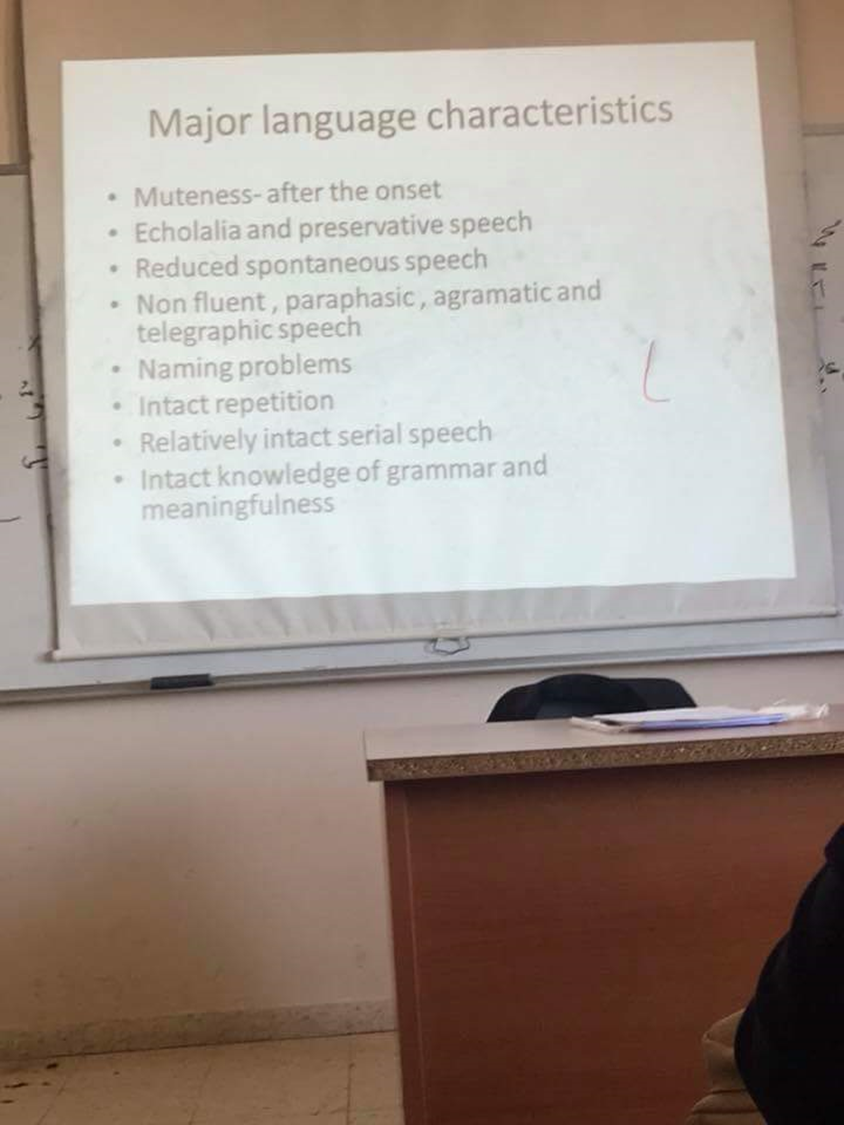 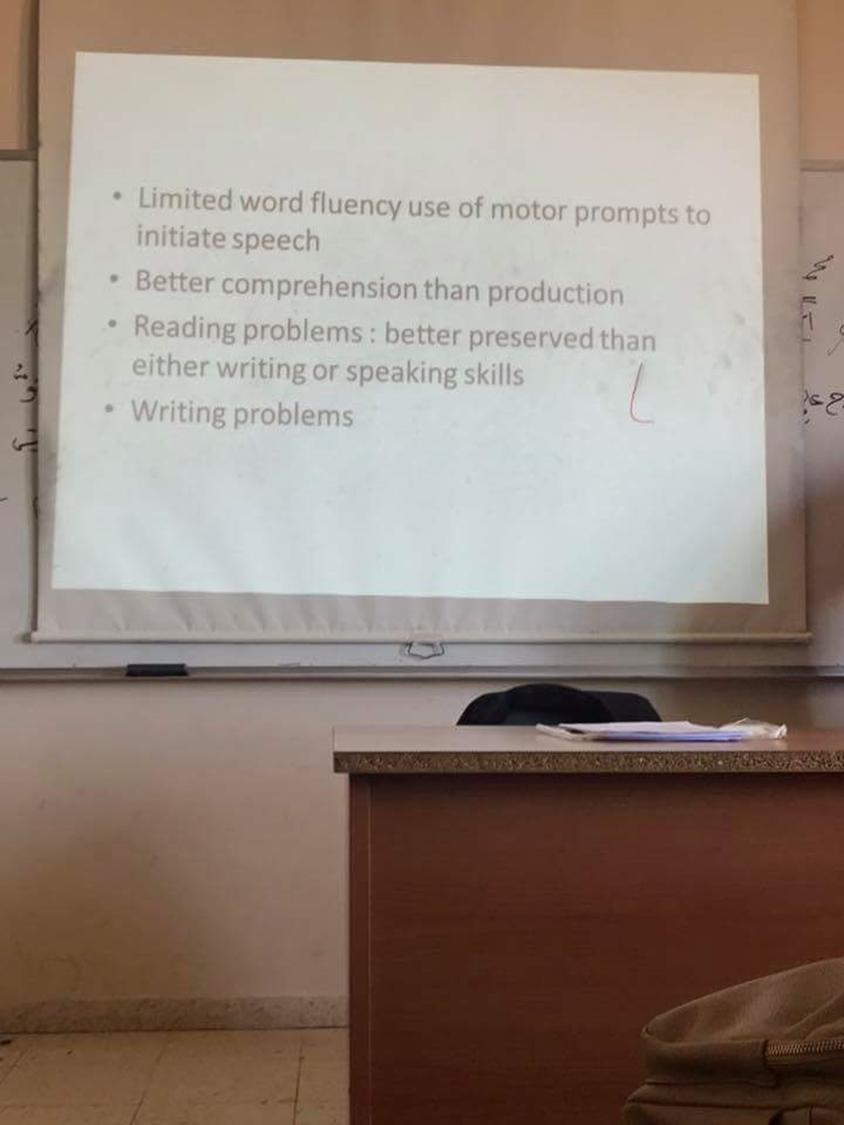 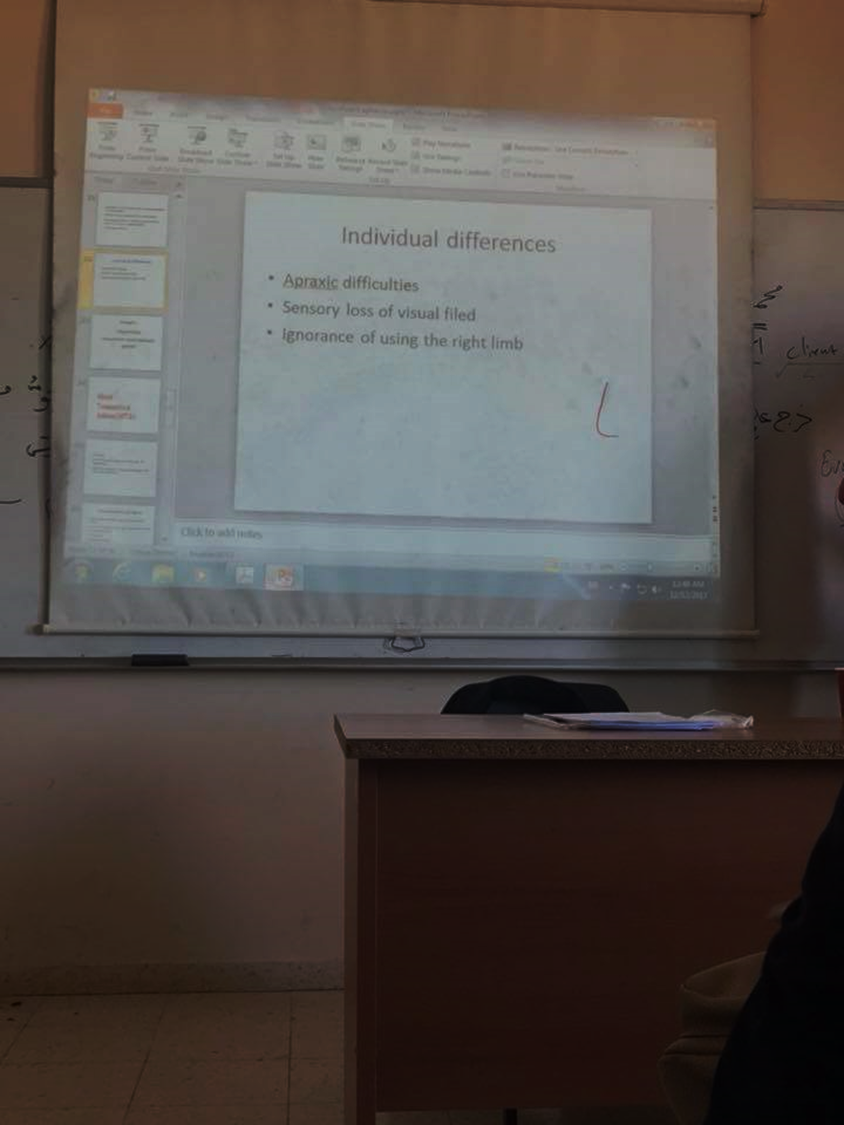 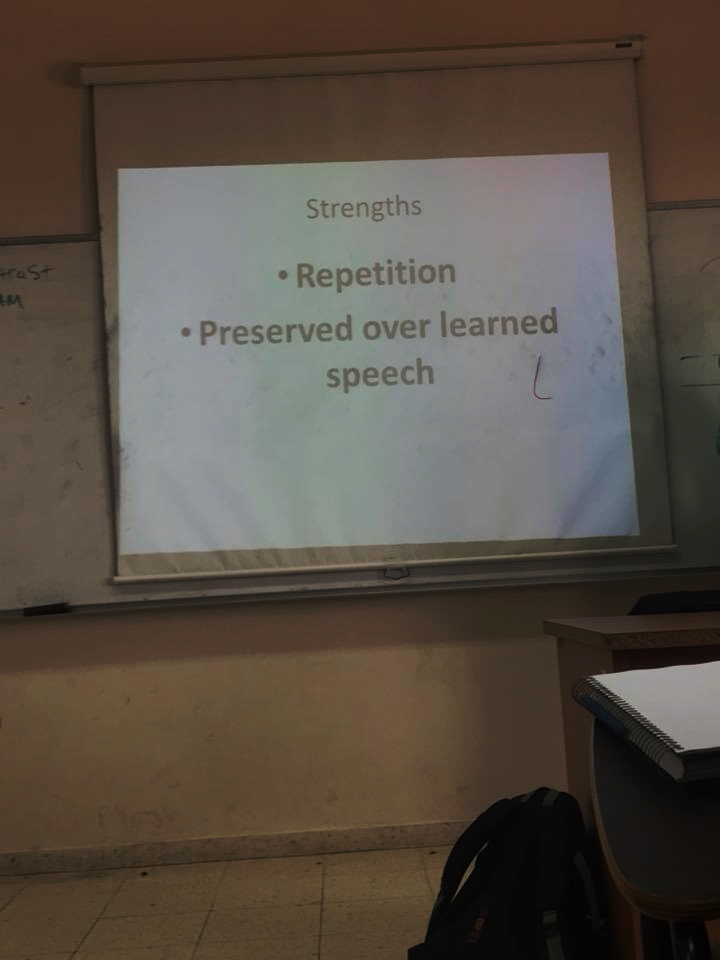 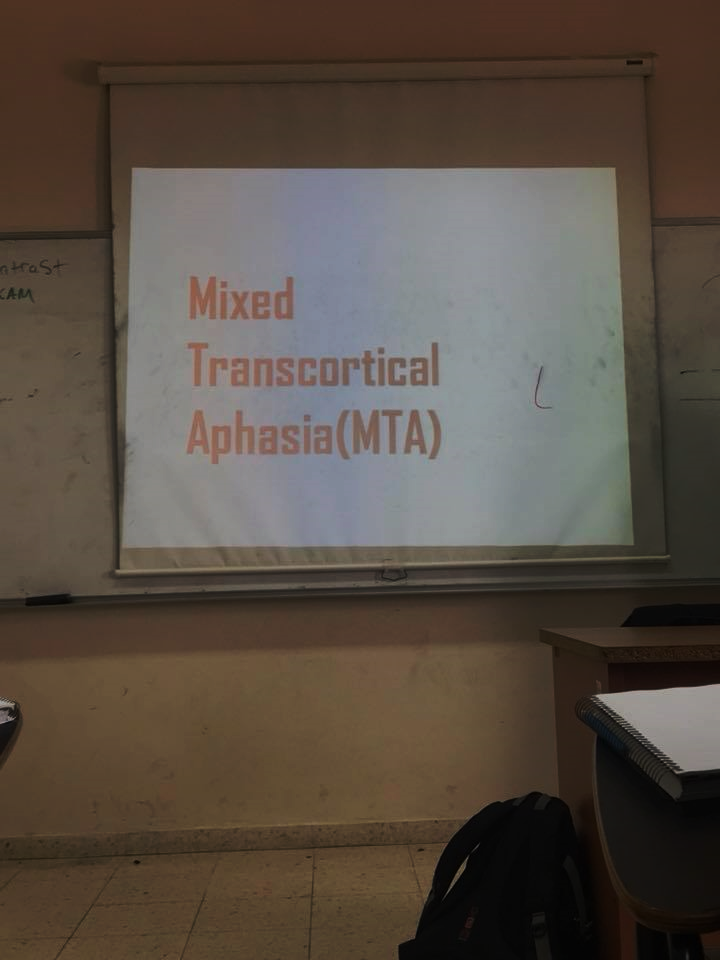 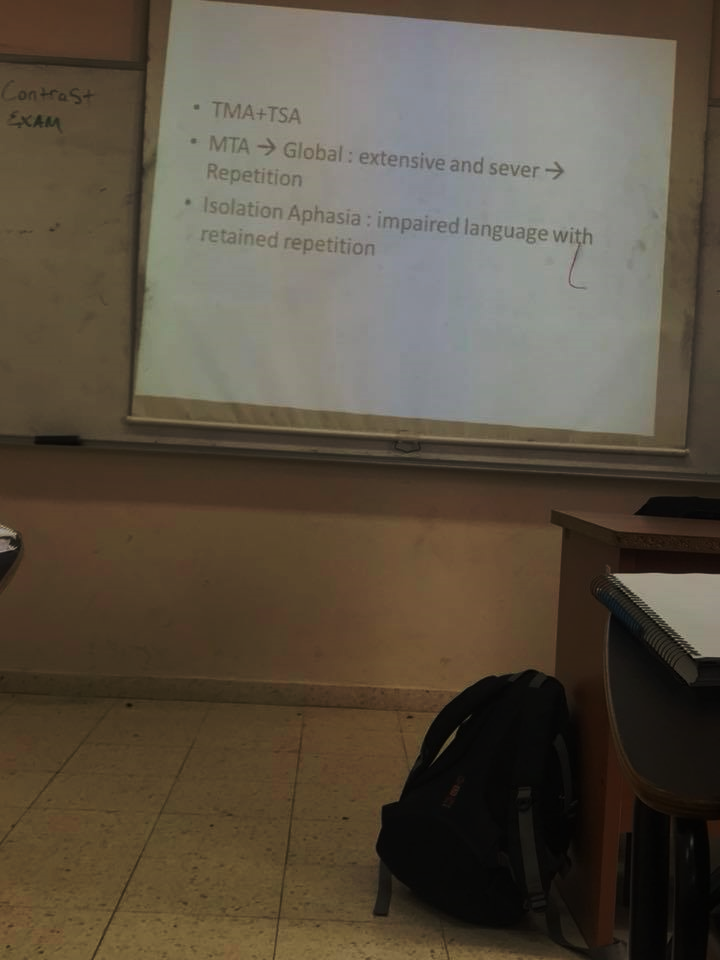 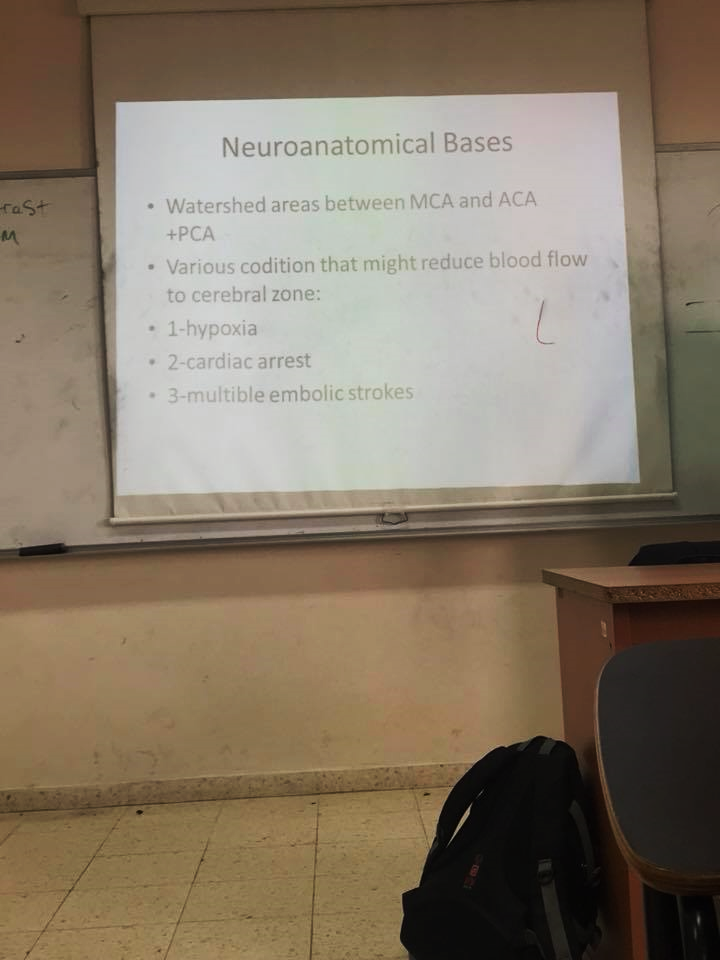 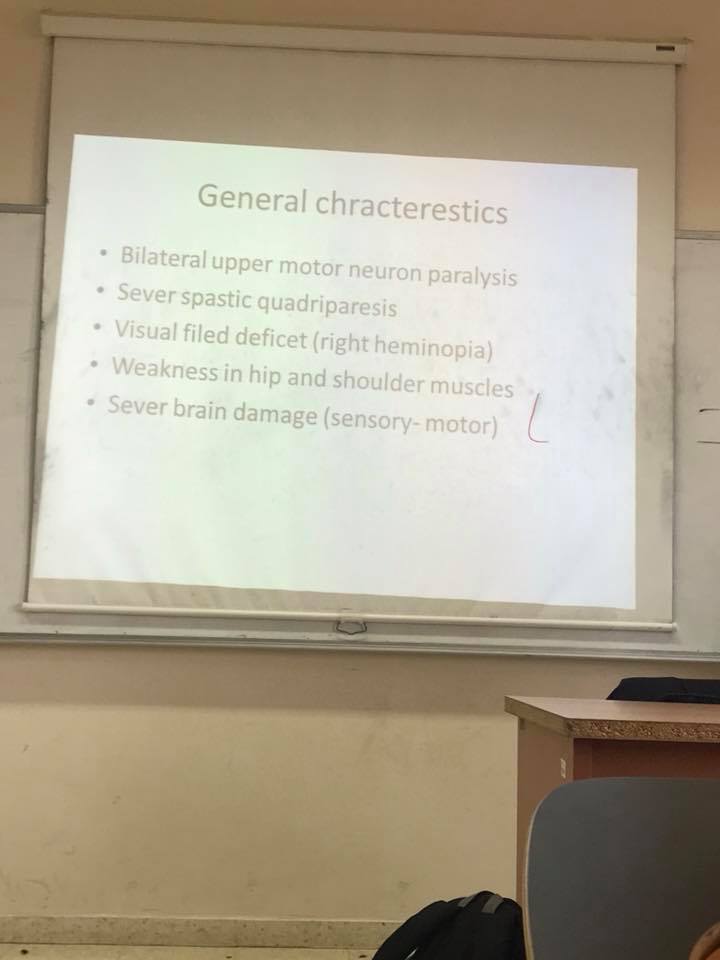 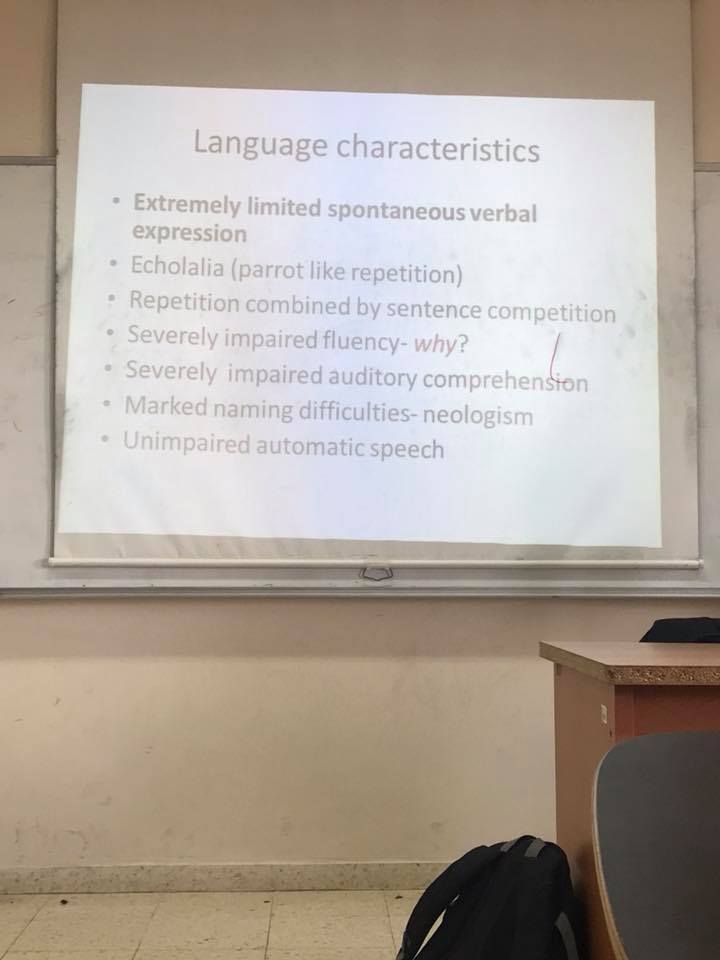 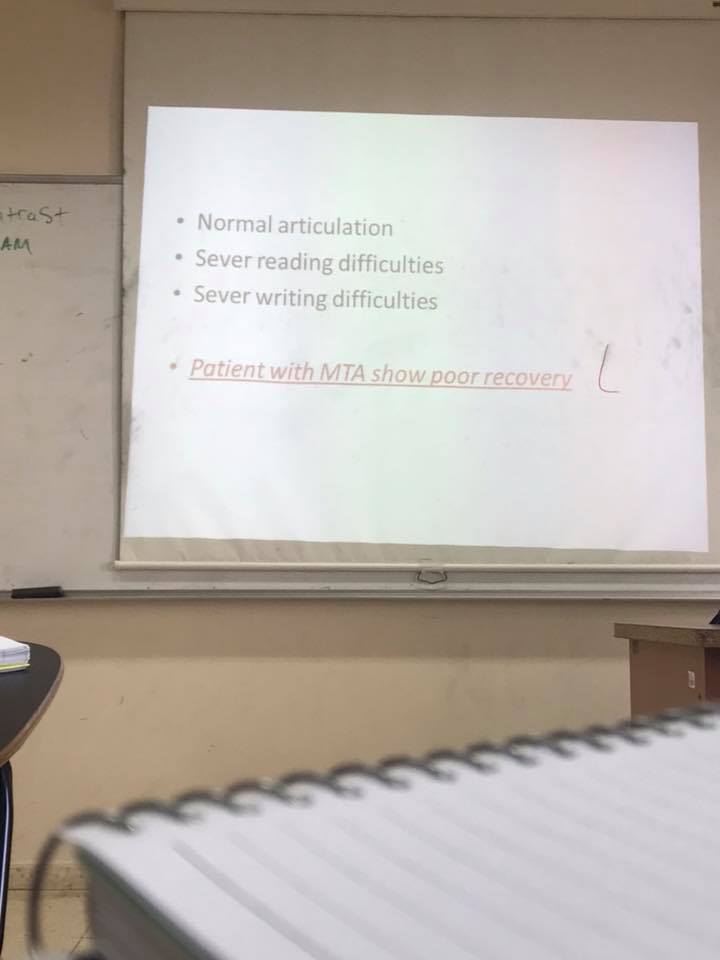 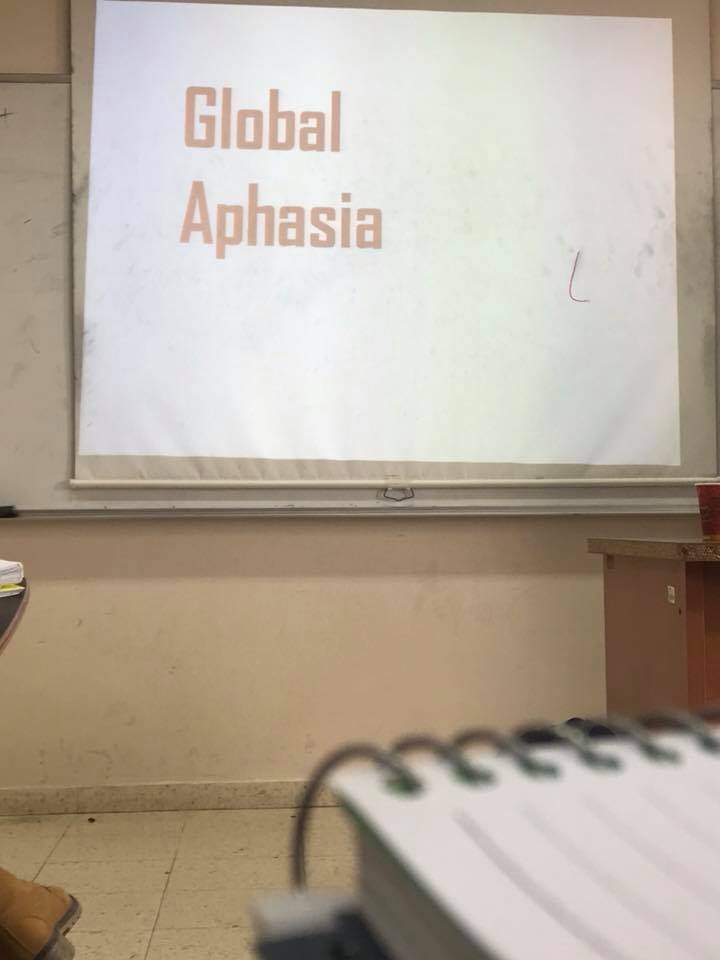 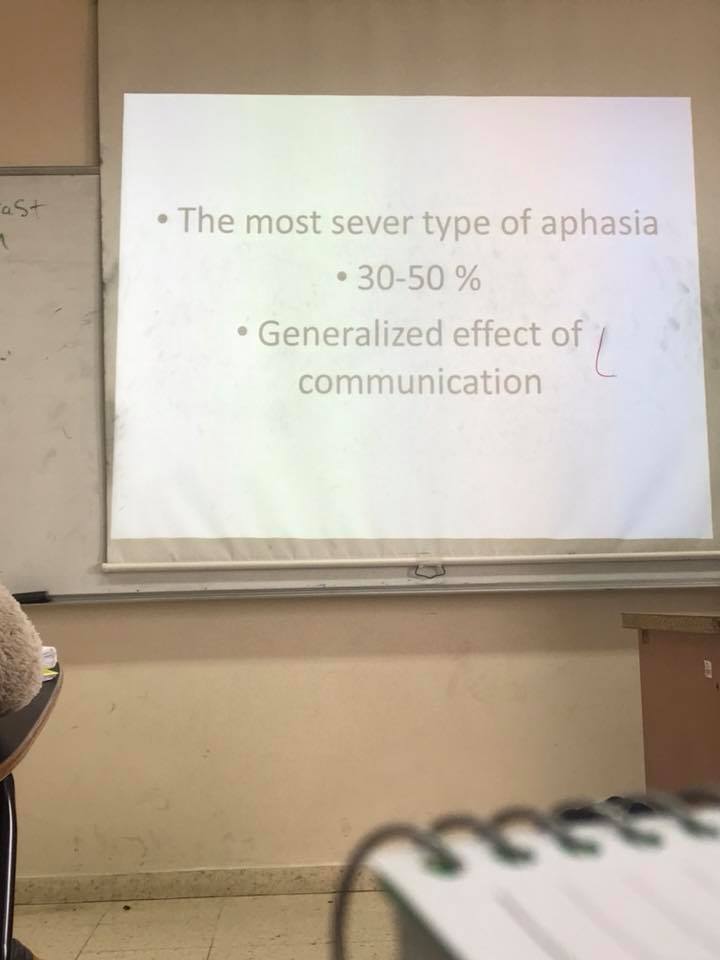 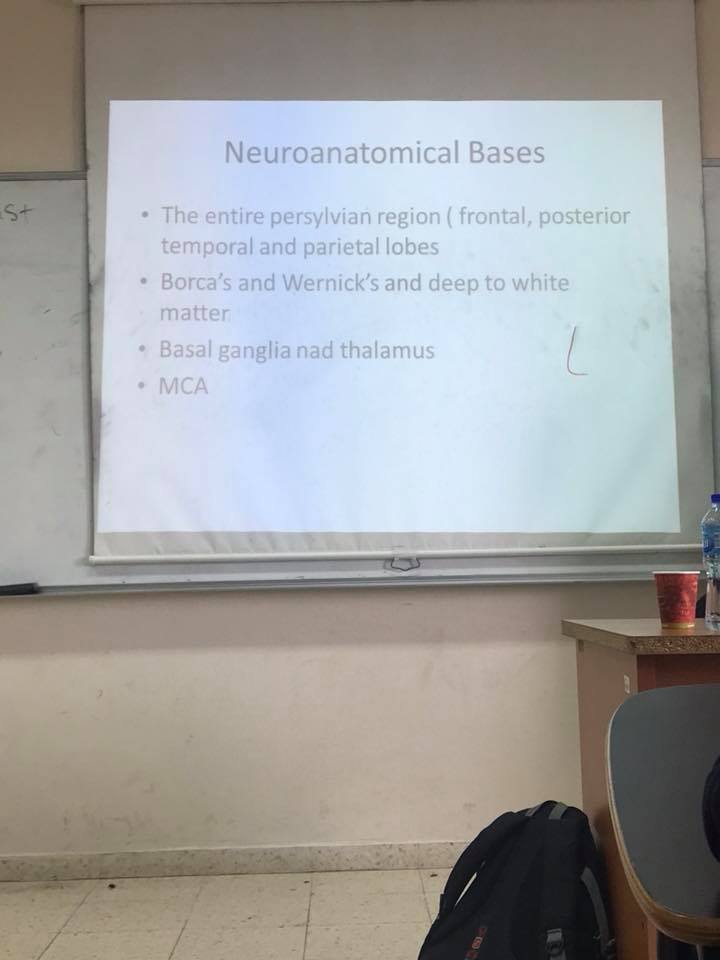 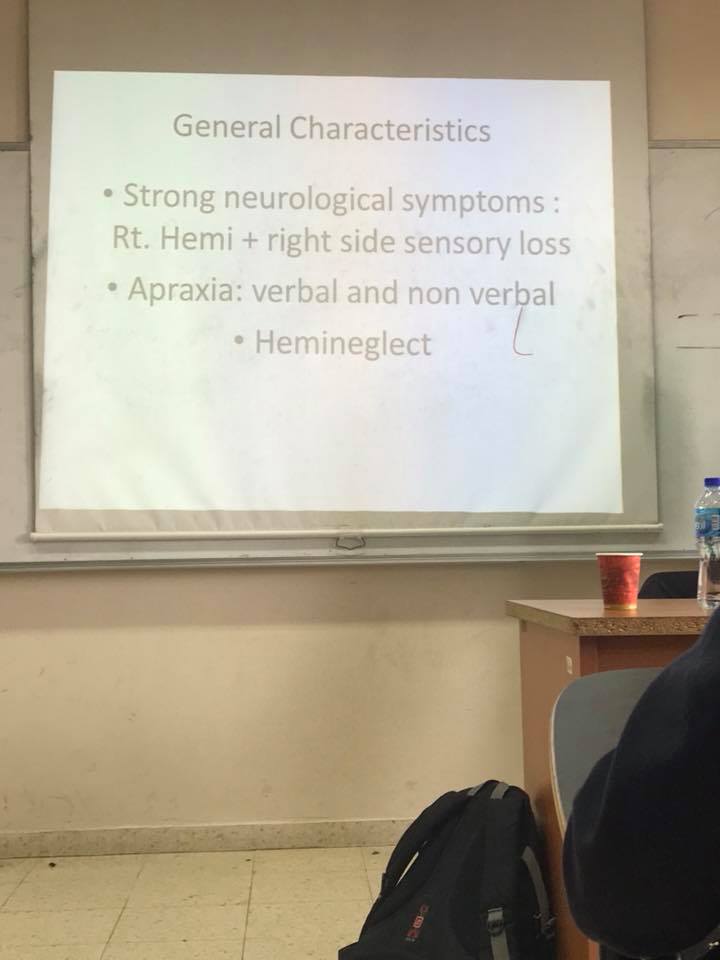 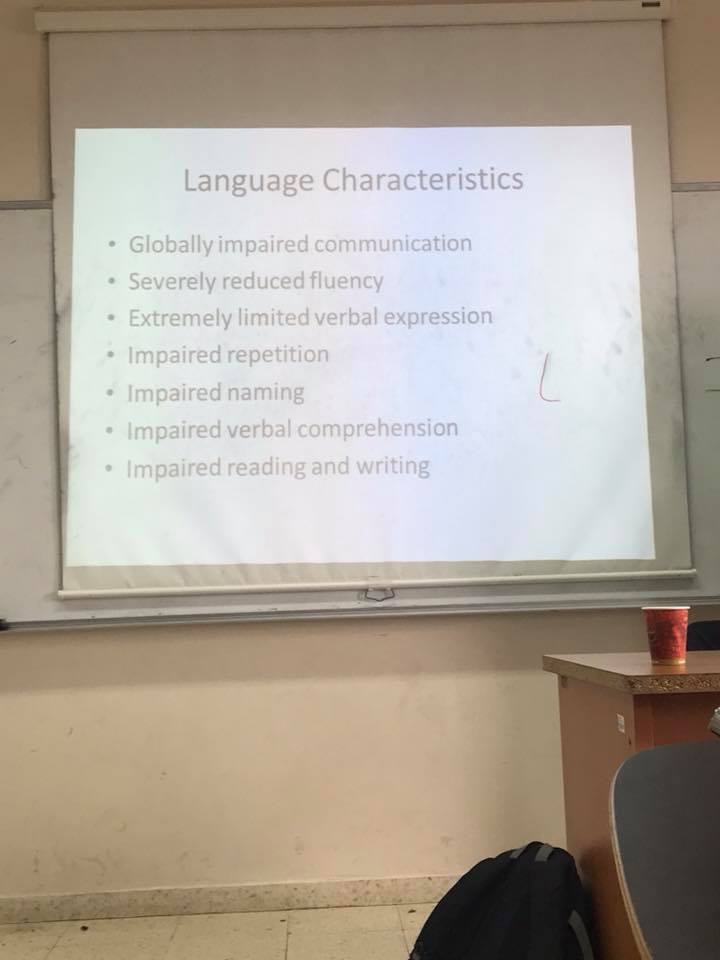 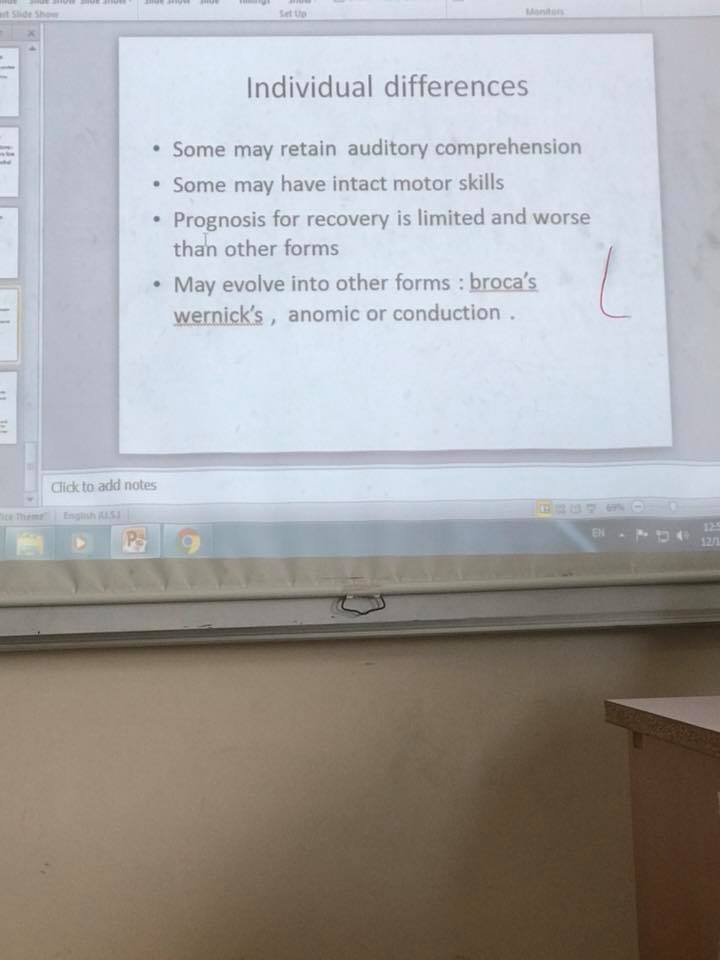 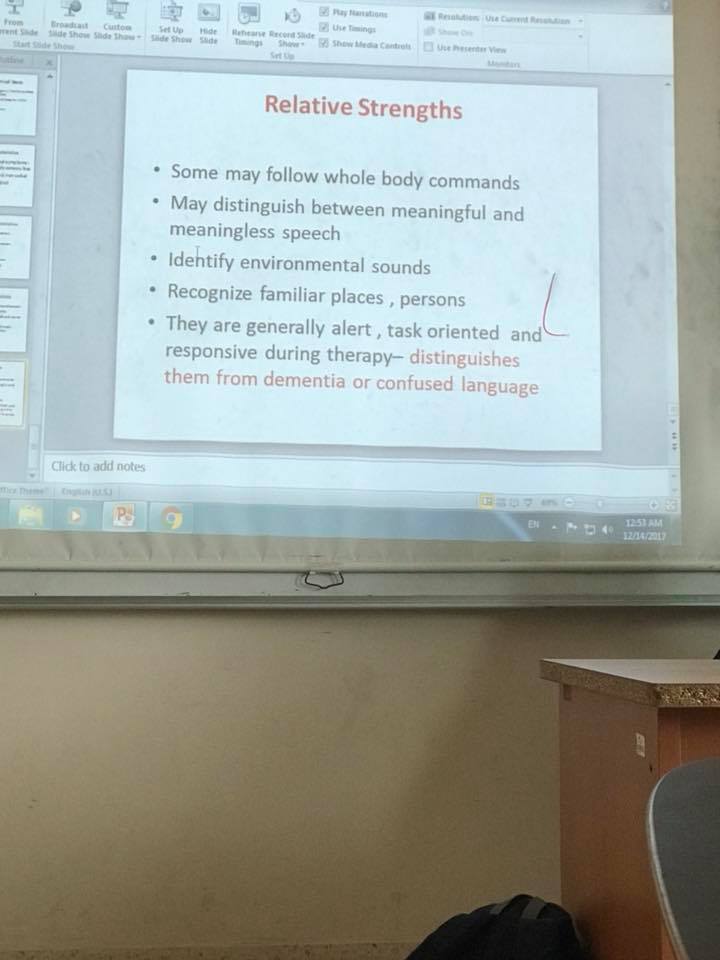